Don’t Try This at Home Children
Poorly Planned and Poorly Conceived Scaffolding
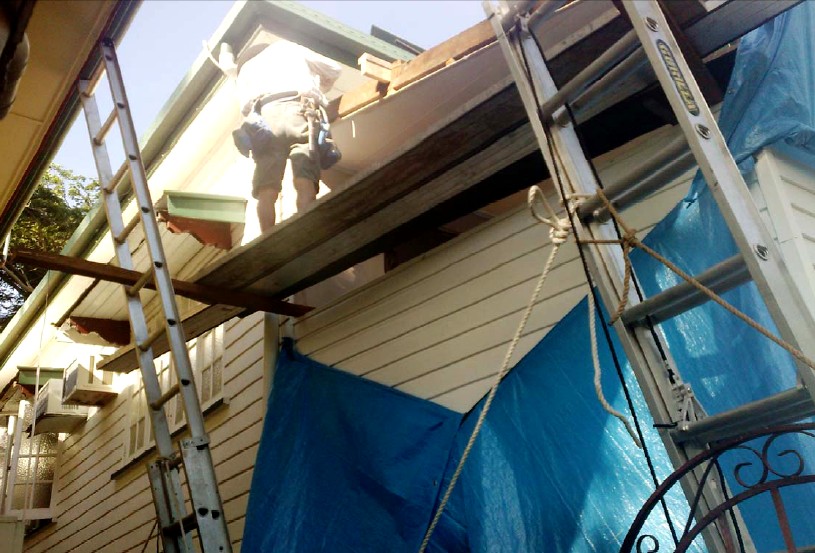 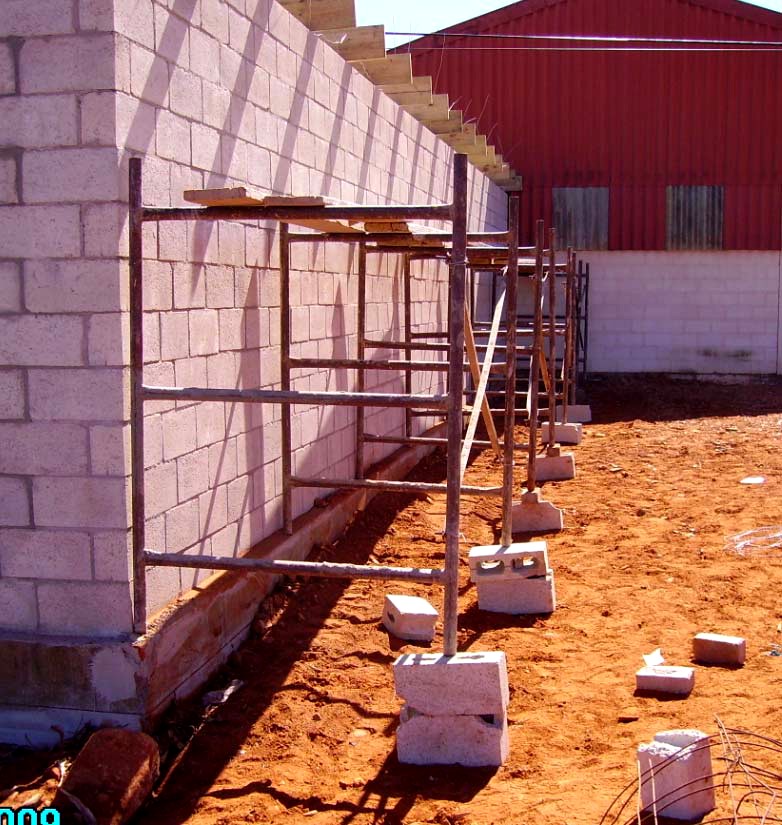 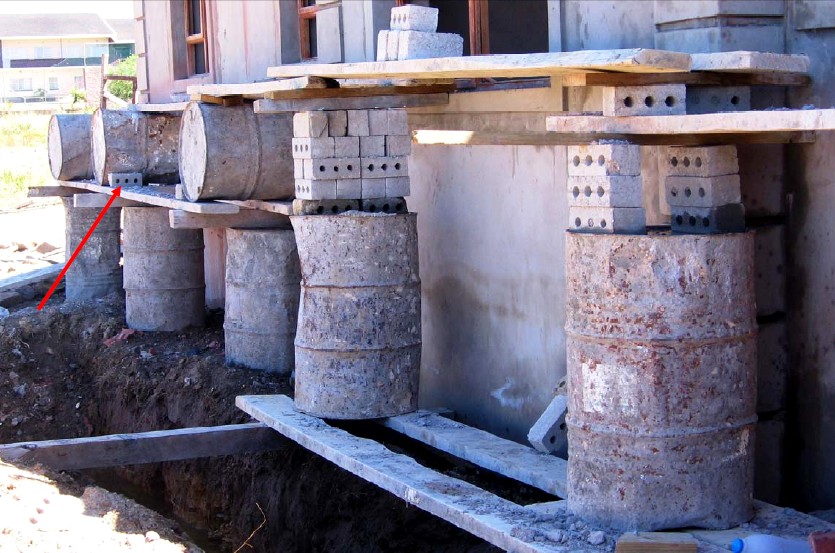 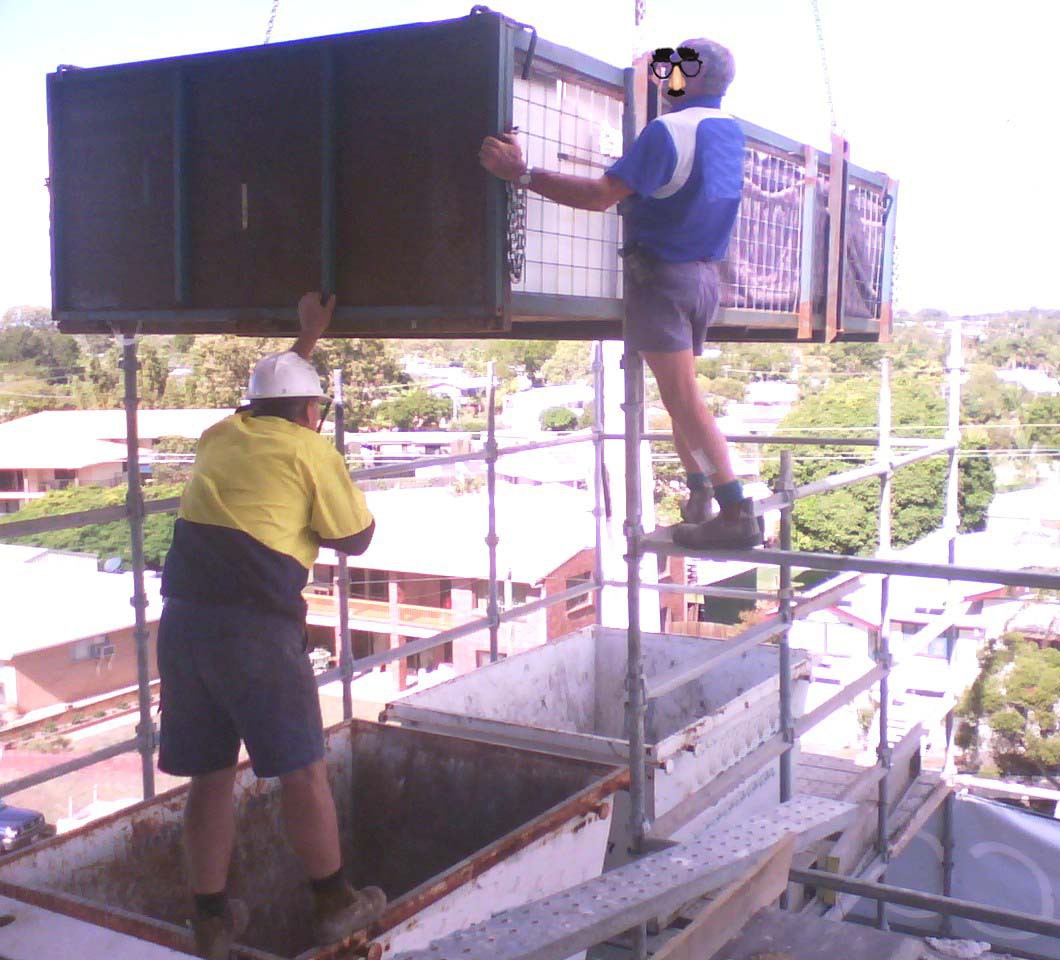 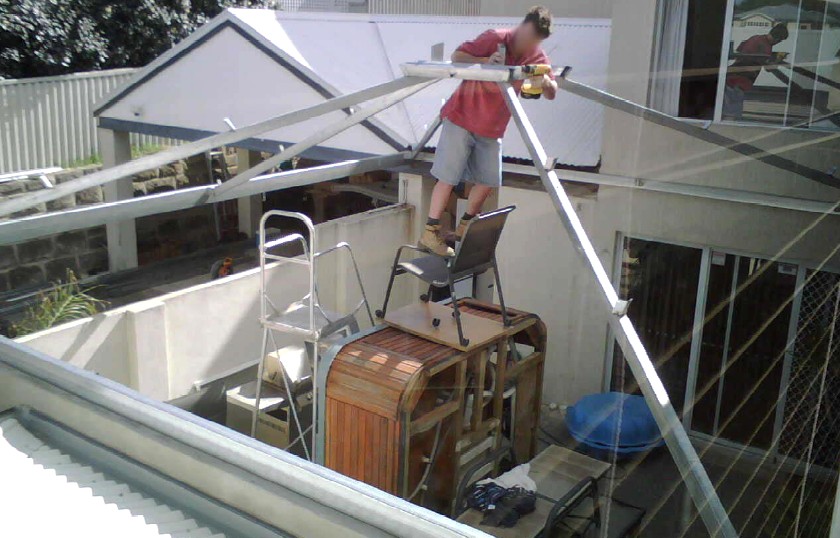 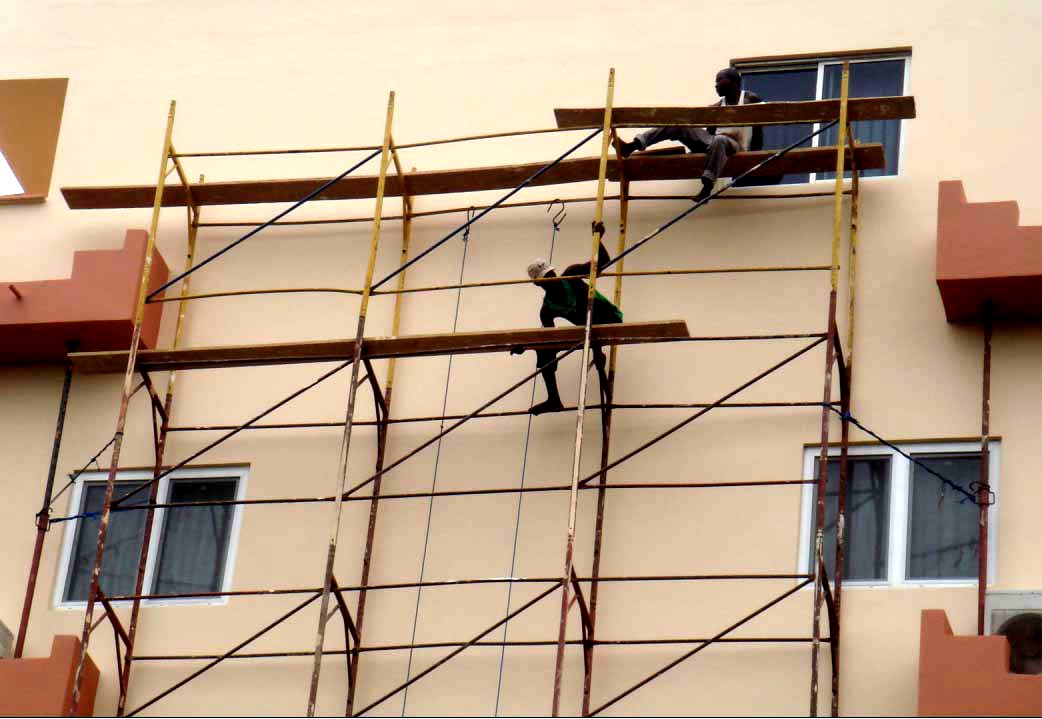 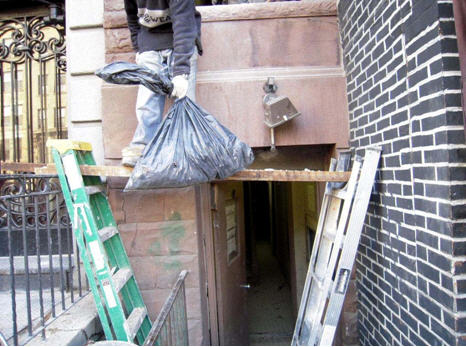 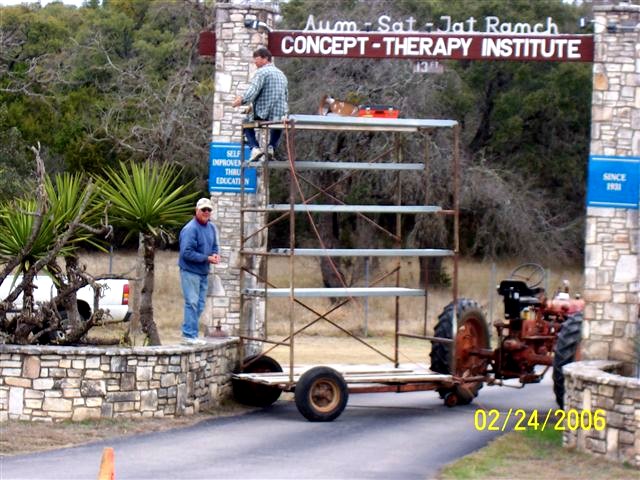 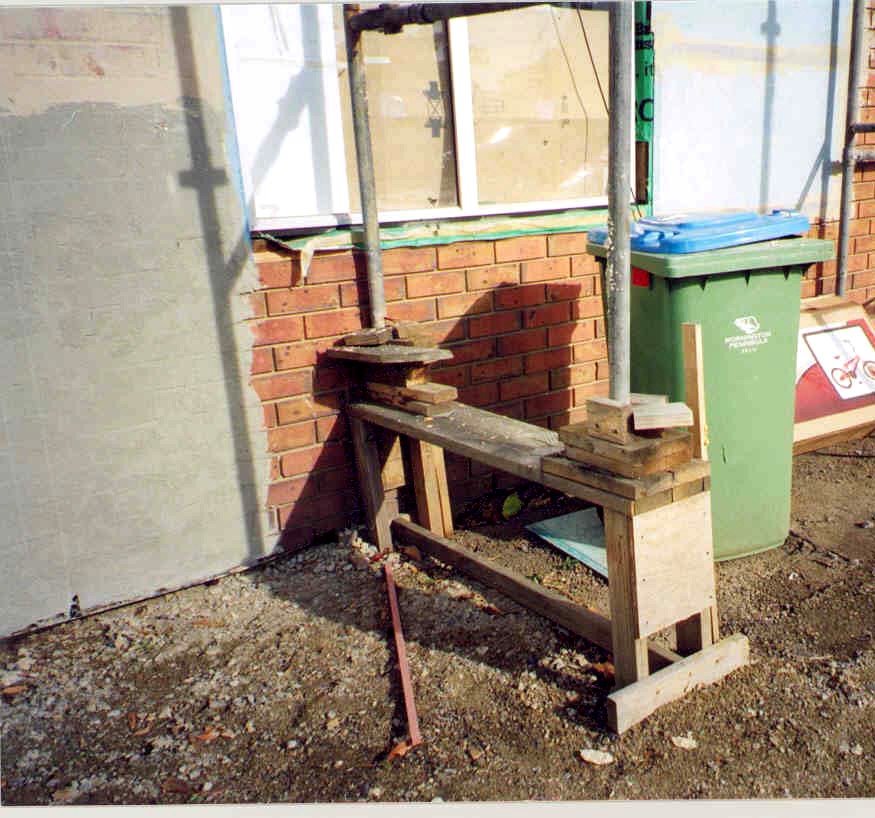 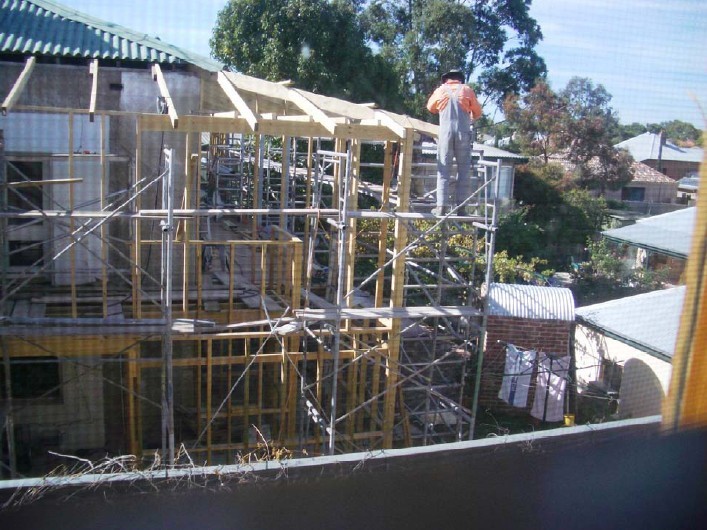 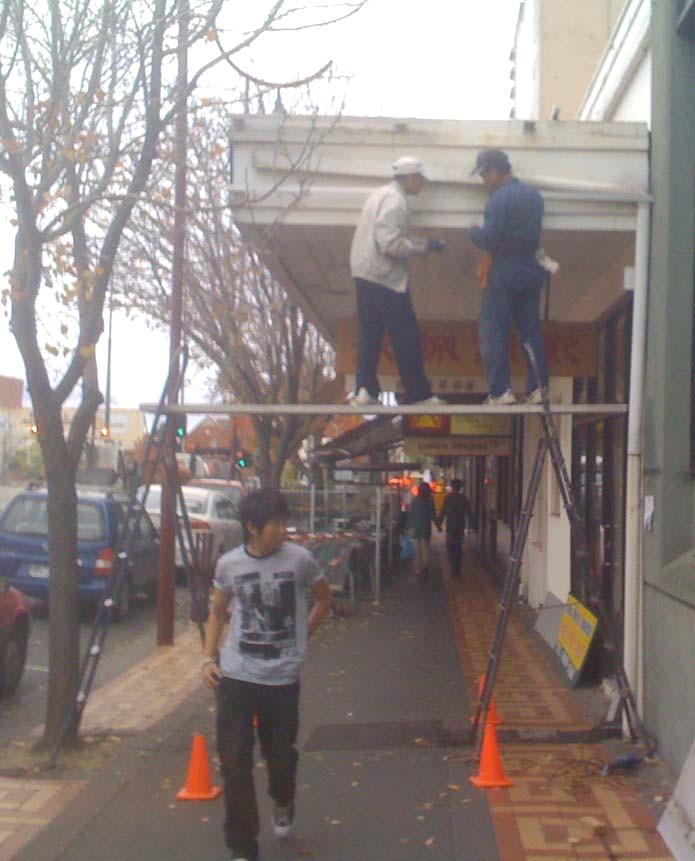 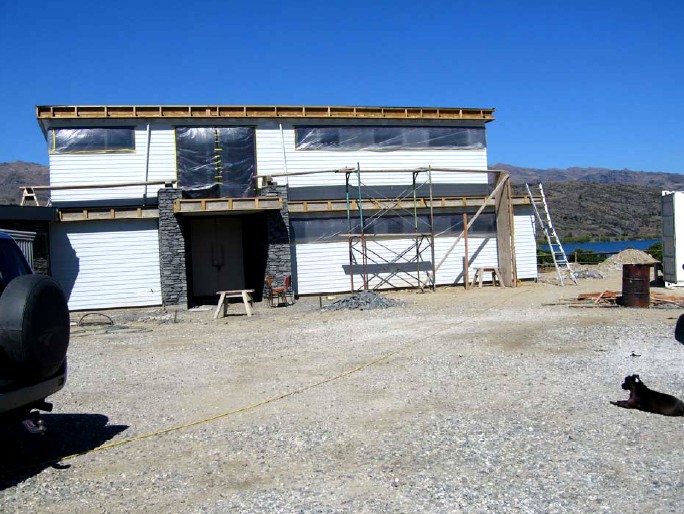 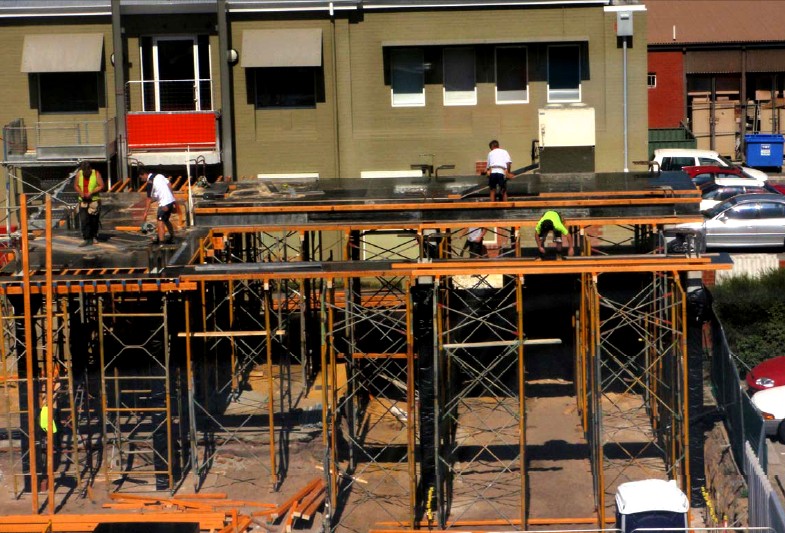 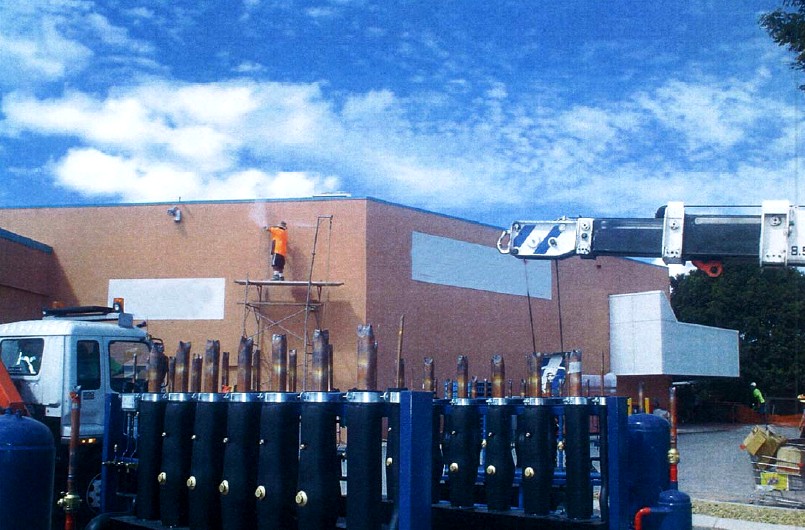 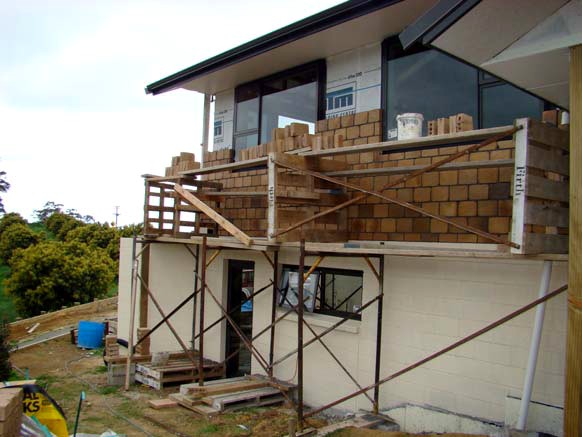 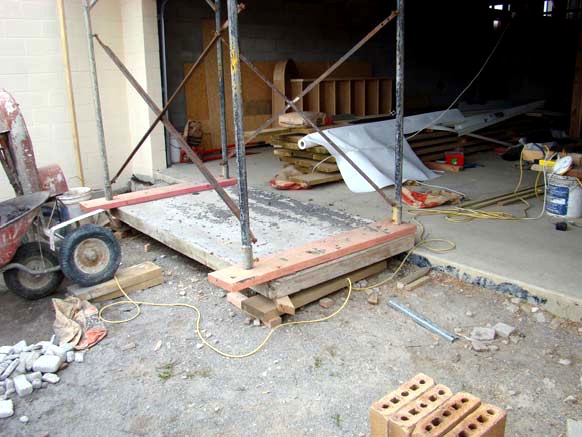 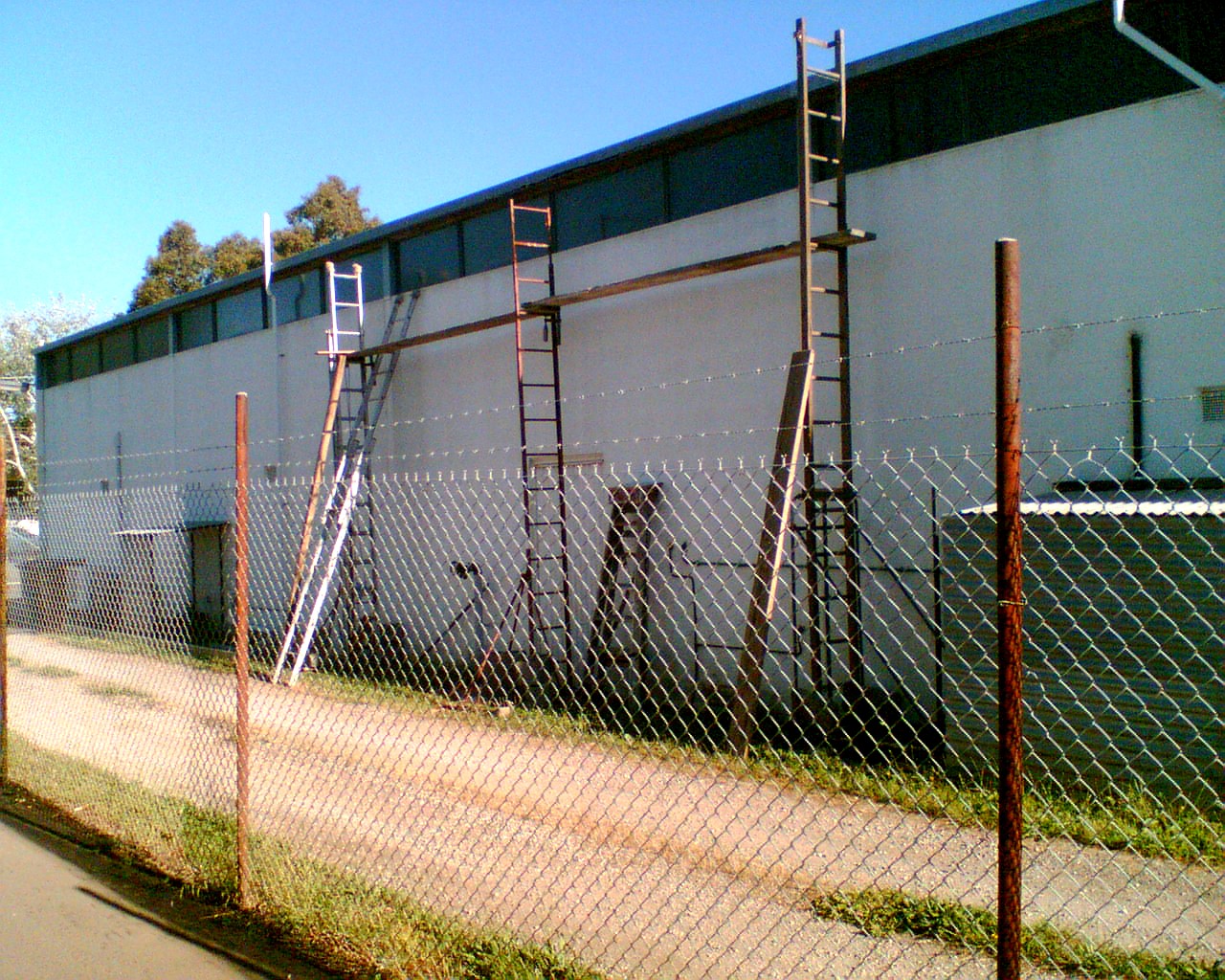 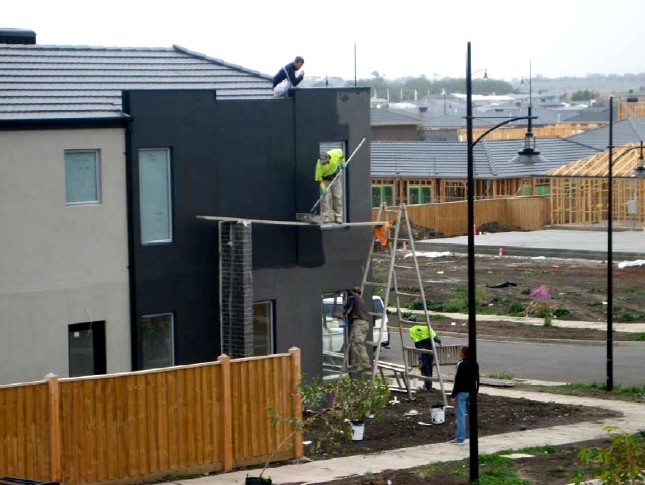 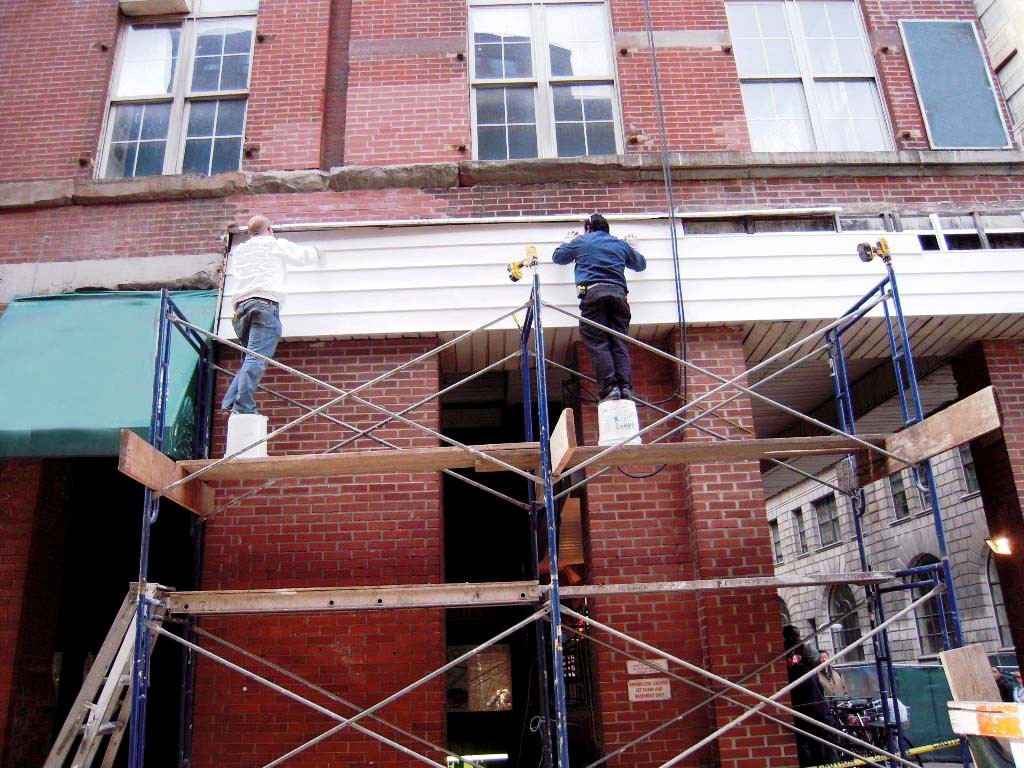 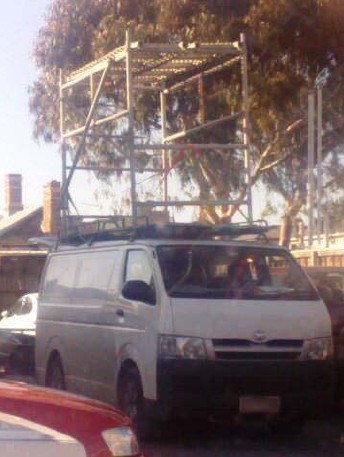 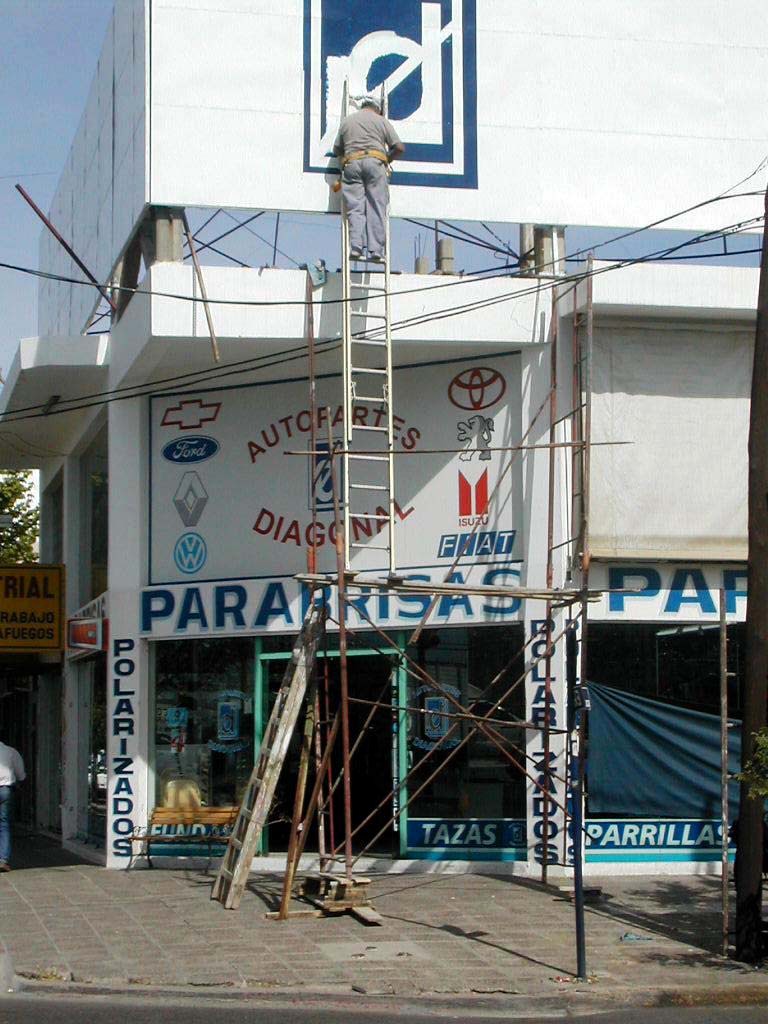 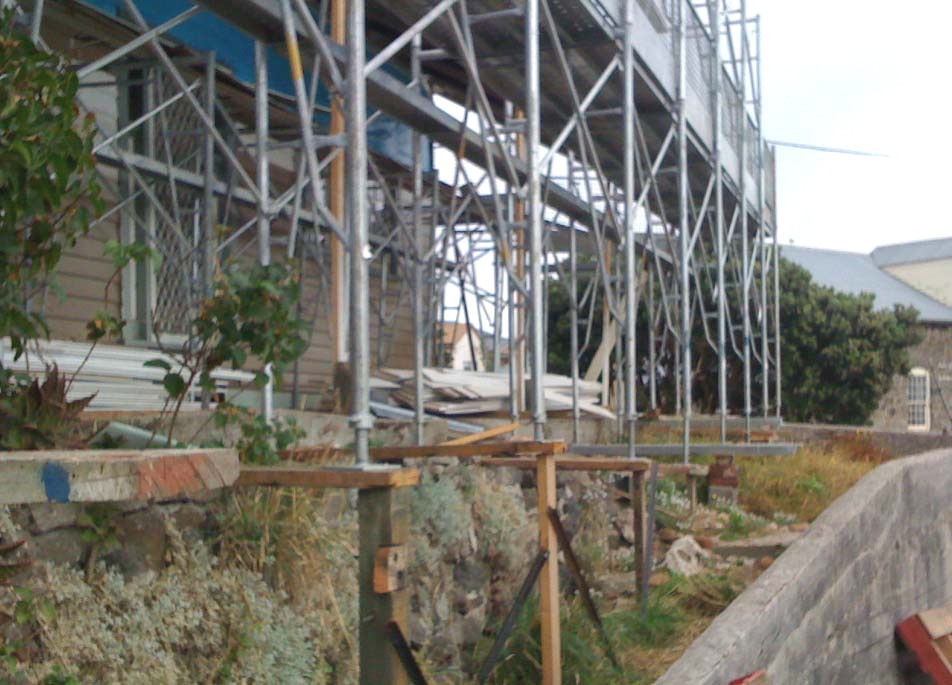 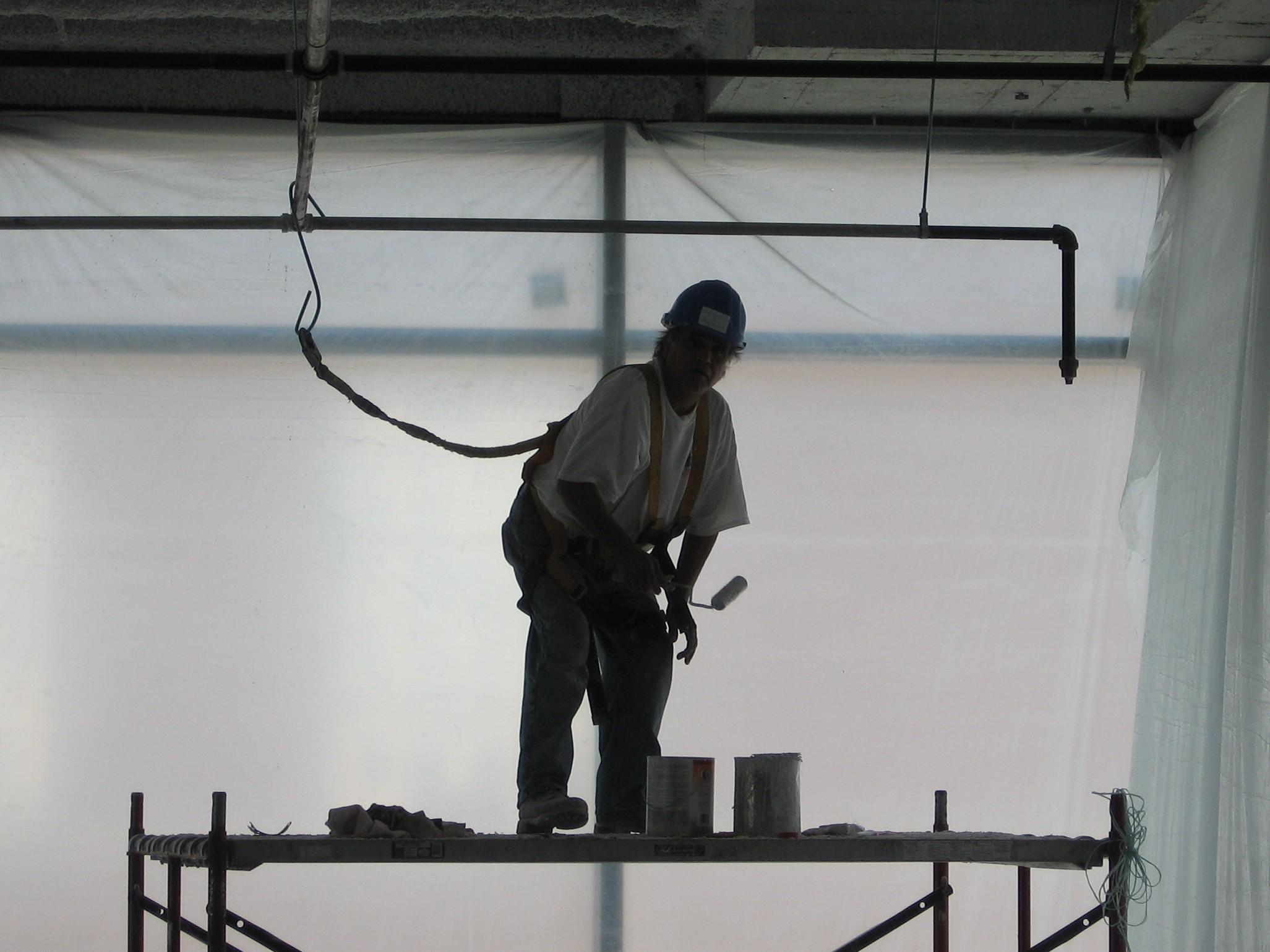 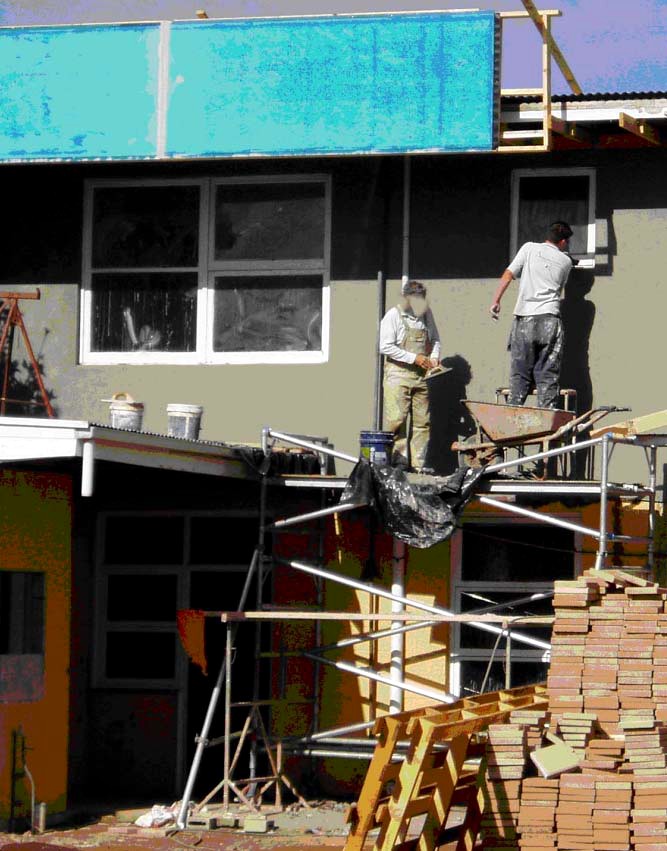